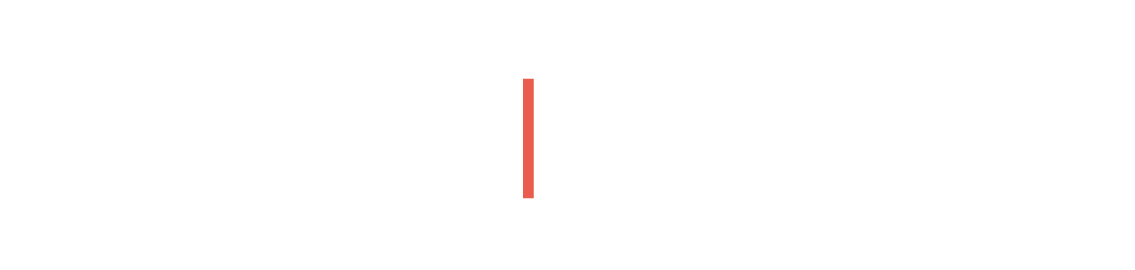 Safeguarding children in substance exposed families by supporting the non-using caregiver: Safe Space study
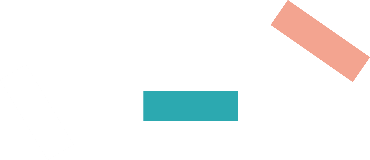 Dr Ruth McGovern, NIHR Population Health Career Scientist Fellow, Senior Lecturer in Public Health Research 
Newcastle University
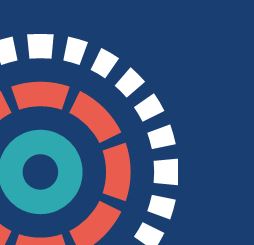 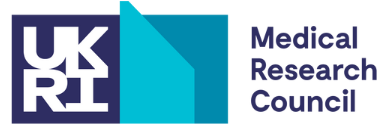 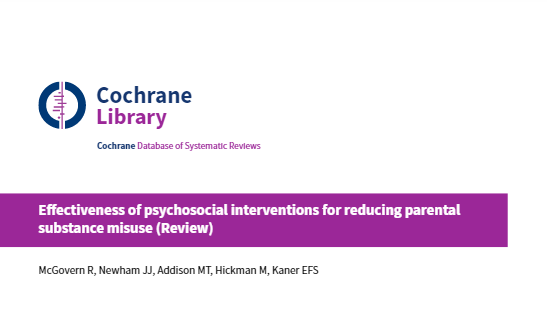 Background
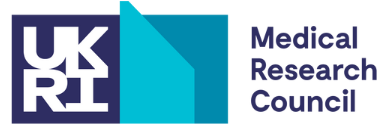 [Speaker Notes: Around 500,000 children in England live with a parent or caregiver with has an alcohol or drug dependency. 

Substance use has a negative impact upon the individual user. However, there is also an established evidence for the impact upon affected family members, with dependent aged children being particularly vulnerable.

Reducing parental substance misuse is an important means of preventing impact upon families many parents don’t access treatment]
Developing interventions for substance exposed families: the tale of two projects
It doesn’t seem like it is ever going to end, and I don’t feel like there is a way out of it. But when you’ve got a family, you’ve got to try and hold it all together. You literally feel like there is no way out of that
Safe Space findings
At the time she was threatening suicide...I would jump in the car and run over to make sure she was alright…I would have the girls upset, they would be crying in the night…it was so hard at the time
Eventually they did send somebody out…But then she closed the case down because she said that I was doing everything right. I wasn't letting [substance using ex-partner] in.
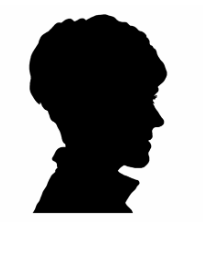 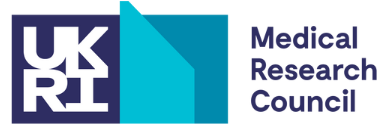 [Speaker Notes: high levels of stress and burden - commonly reported by affected family members of substance users, further complicated due to parenting. 

Often felt trapped in their 

Affected parents often described finding it difficult to access support. When they did access support, this was typically from carer organisations. Services such as children’s social care were thought to be only concerned with assessing risk and not about addressing impact.]
Talking about parental substance use
I don’t know how to talk to my child about their (other) parent’s substance use
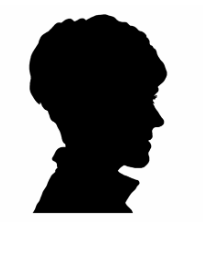 I feel alone, I feel different, no one understands
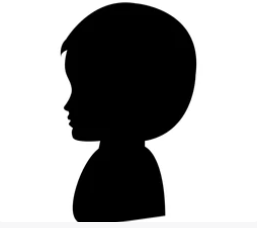 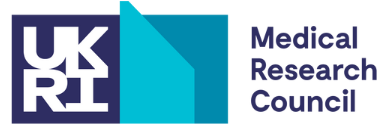 [Speaker Notes: Parents told us that they were unsure how to talk to their child about the other parent’s substance use. Parents reported feeling uncertain when it was appropriate to talk to children about this and what to disclose about how this affected the substance using parent’s behaviour and ability to care for the child. 

Many parents chose to wait until the child asked questions. However this unfortunately led to the decision of what and what to share being taken out of the parents hands when other people in their family or community disclosed information to the child, sometimes in deliberately hurtful ways. 

Within co-production workshops with parents and practitioners, we began to consider different ways of supporting age appropriate conversations between parents and children. One approach which was favoured by workshop participants was a children’s storybook that a parent could read to the child.

In parallel, SPRing found that affected children often experienced shame and felt stigmatised by their parents substance use. They often felt no one understood and typically reported feeling that they were alone in their experiences. Through a series of prioritisation sessions, it was identified that a children’s storybook in a primary school setting may help children to feel understood, to realise that others may have similar experiences and to begin to talk to someone.]
Co-producing a children’s storybook
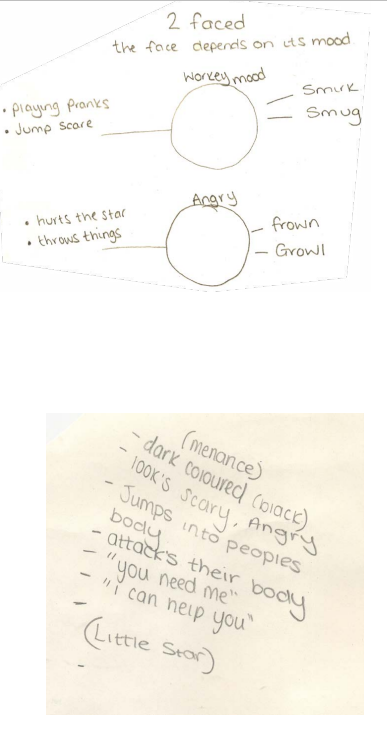 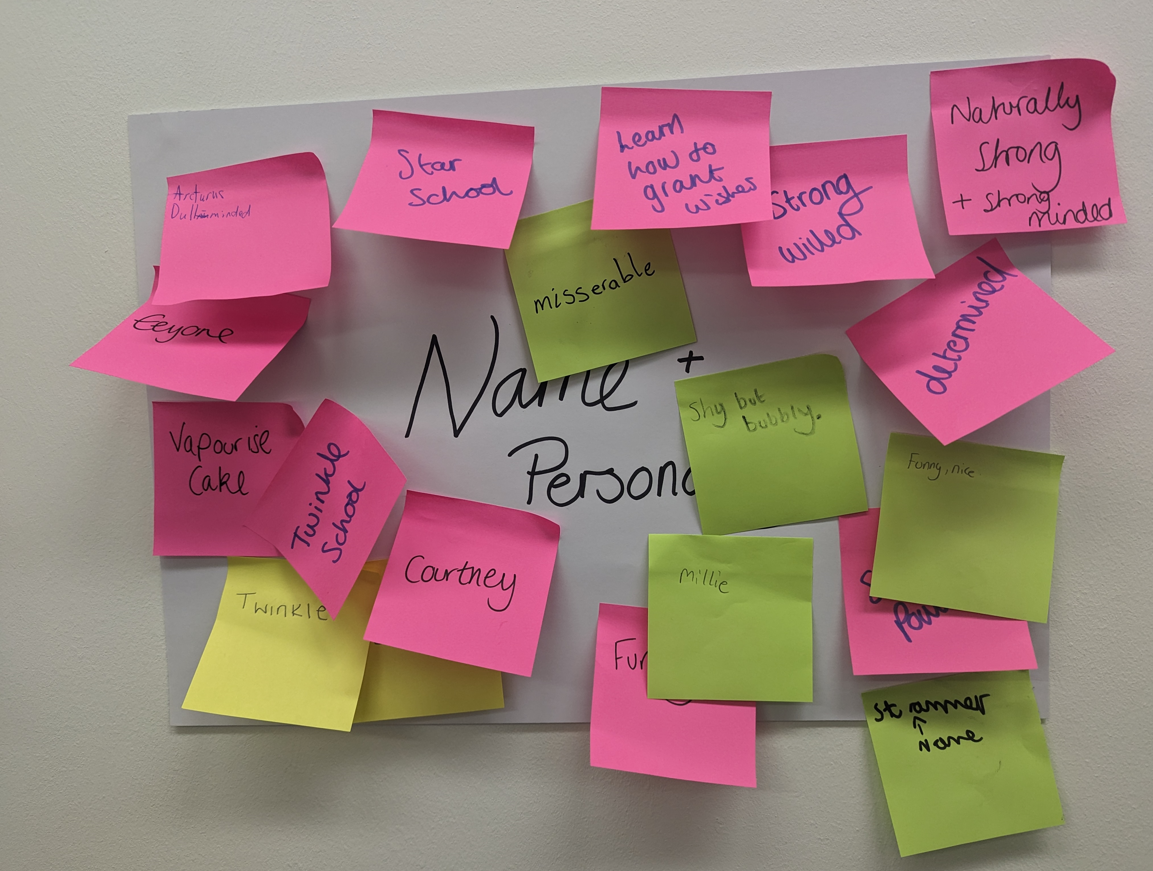 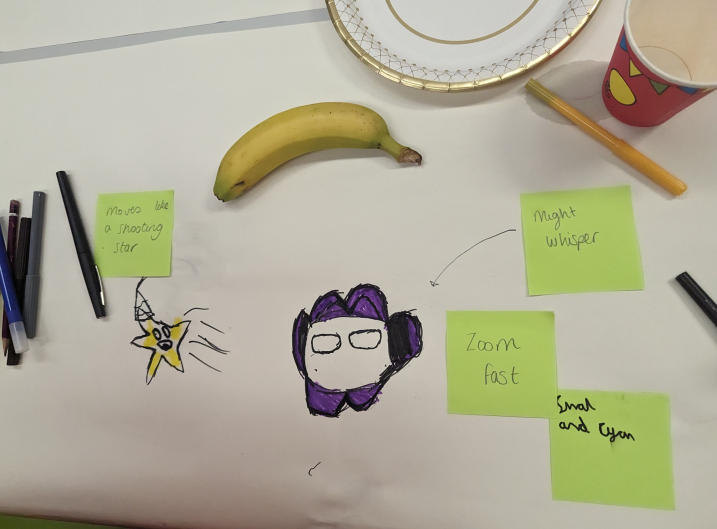 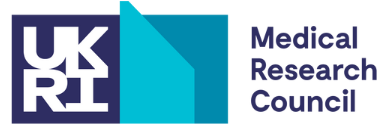 [Speaker Notes: we have been working with a children’s author and children illustrator. 

Using research findings they have drafted a story outline which included details of the setting, the characters and the plot. We shared this outline with families we have since organised a series of creative workshops with three families consisting of 4 affected parents and 8 young children, as well as an adult child. We also have a plan to hold discussions with primary school practitioners.]
Making it safe to talk
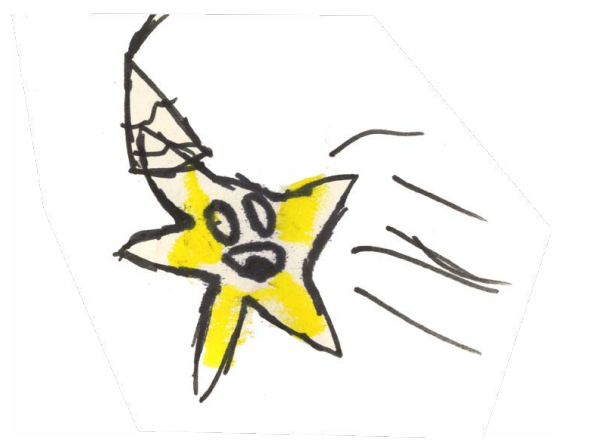 In this particular galaxy where our story is set, there are communities of stars and planets that live together…Young stars are in charge of granting wishes to humans down on earth- they do this in order to earn their ‘twinkle’. Once a young star has granted a wish, they get to twinkle.
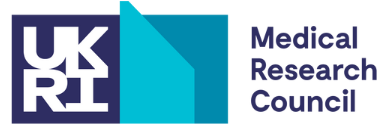 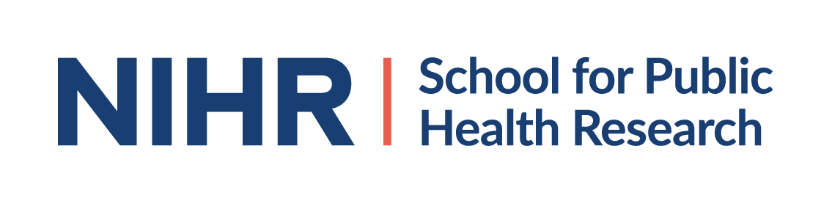 [Speaker Notes: I’d like to talk to you now about where we are up to so far.


It was important that the book would make it safe for families and for children in school’s to talk about the topic. 

Children told us that they felt they needed to keep their parent’s use a secret and non-using parents told us that they worried about giving ‘too much information’ that would increase their child’s distress – use of metaphor]
Acknowledging the impact upon the child
Our star is struggling to grant the wishes requested of it. Something is always getting in the way. Will our young star ever get its twinkle? 
Near our young star, sits a larger star. This larger star has unfortunately been invaded by a menace- a niggling creature that likes to cause havoc. The menace, although small, is very powerful. It has been disrupting the larger star- drilling holes in it, spinning it upside down, switching its light off and so on. The large star doesn’t seem to be itself because of this- and this is having a knock on effect for our young star. Every time a hole is drilled, dust engulfs the little star. Each time the menace spins the large star too fast, it causes extreme wind that makes our little star loose its balance
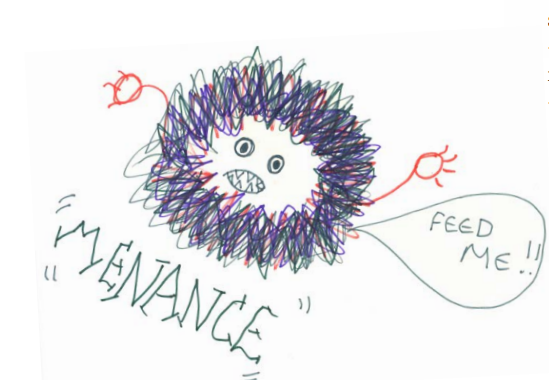 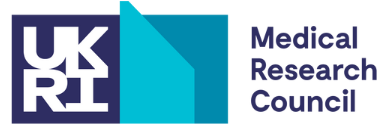 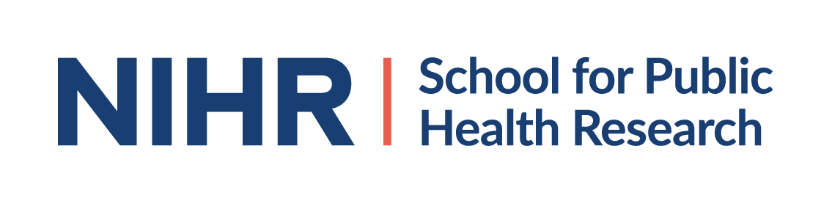 [Speaker Notes: The use of metaphor continues throughout the book. 

We are using the menance character to represent substance use. 

Children feel a range of emotions about the parent and their use and often feel protective of them. 

parents told us about how they often experience guilt and judgment and this makes it harder for them to access help. Mindful of this, we were concerned to show the impact upon the child without judgment towards the parent.]
Introducing strategies
Our little star wants to take control, but isn’t really sure how, all they know is they really want to grant their wish and get their twinkle! The little star becomes obsessed with trying to control the menace- they hatch plans to fight it, hide from it, gather tools to remove all of the extra dust that keeps landing on them- they will try anything- but even when there is a glimmer of hope, nothing seems to work! One day, they become exhausted. As they feel like they are about to give up, their star sweeper plods by, and for the first time they talk. The star realises that the star sweeper has been there all along, helping them and taking care of them silently in the background, they just didn’t look close enough.
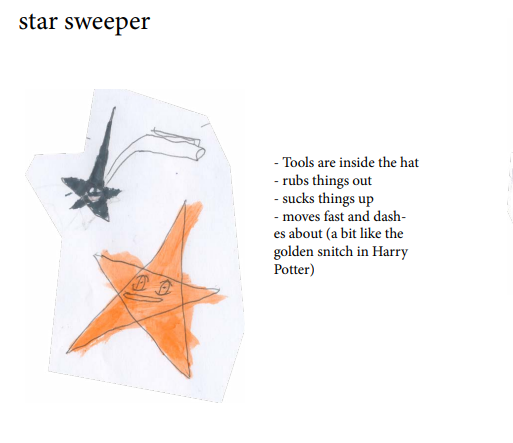 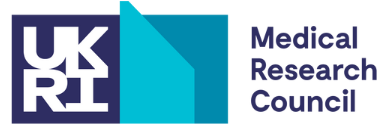 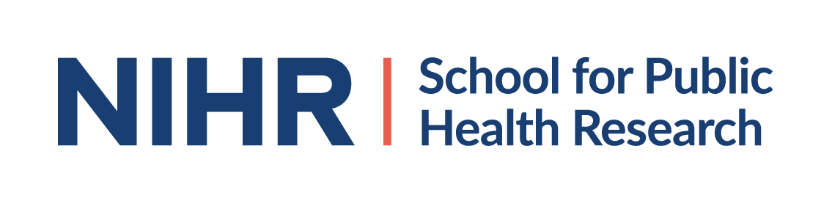 [Speaker Notes: The aim of the book to create opportunities for conversations, whether that be within the home or school. 


The star sweeper introduces the idea of a trusted person around the young person. 

In the home, this will most likely be the non using parent who is reading the book with the child. In the school setting we envisage this book being read to a class with related exercises and discussion points.]
Connecting with others
Eventually, once the little star seems lighter and less drained, we see that it begins to twinkle- it has been able to grant its first wish. The star sweeper explains to the little star that that the menace may not be gone, but now it has confided in the star sweeper of its feelings, it does not have to face the menace and tackle it alone now- that it’s not a little stars job to do this, their job is to twinkle! At that moment the little star sees other young stars just like them in the distance - they have just assumed all young stars have their twinkle already and didn’t realise others were also finding it hard to grant wishes.
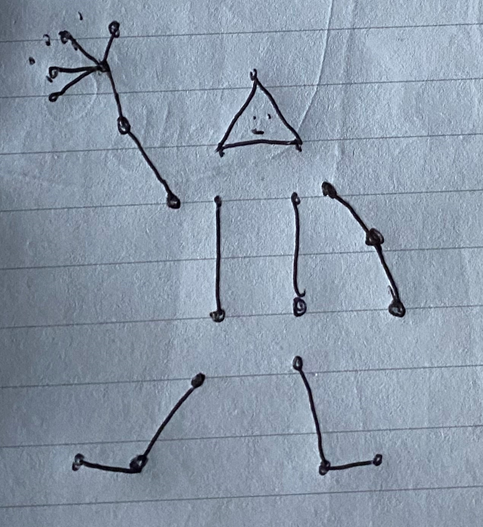 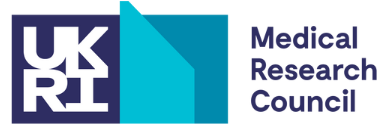 [Speaker Notes: Aim of book - the child recognises there are others who like them have these experiences - our story ends with little star realising they are not alone.]
Iterative co-production
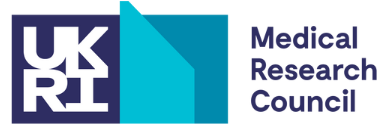 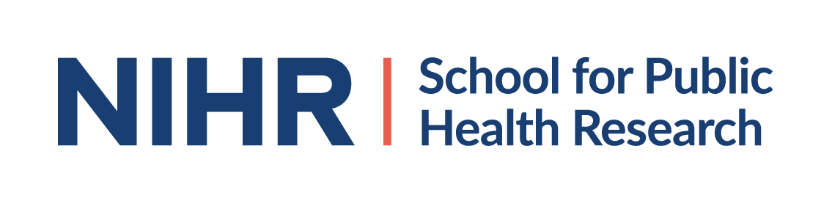 [Speaker Notes: Plan to work with primary school practitioners to ensure the book is something they think is appropriate for a school setting. 

With a view to this book being something both a parent could use in the home to open conversations and also that could be used in a class setting. 

Plan to trial the book in schools]
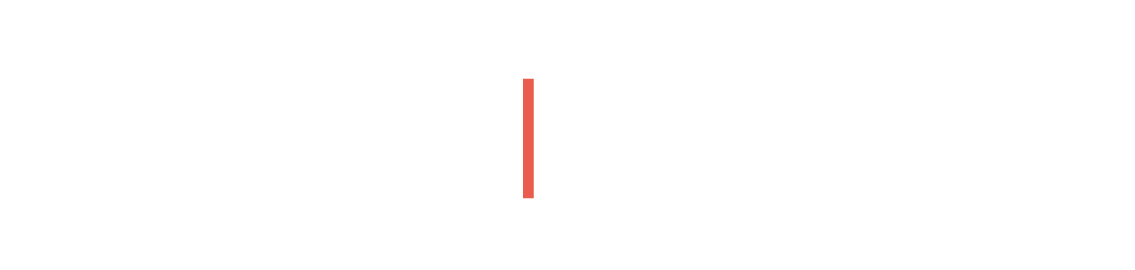 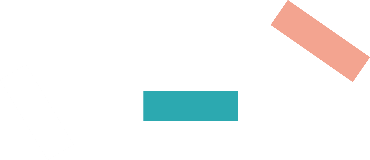 Questions?
r.mcgovern@newcastle.ac.uk
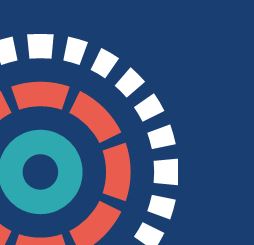 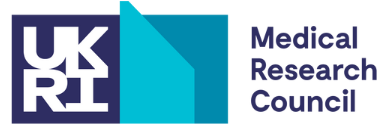